Covid19 registry for neonates
National Neonatology Forum IndiaIndian Neonatal Collaborative
How to register
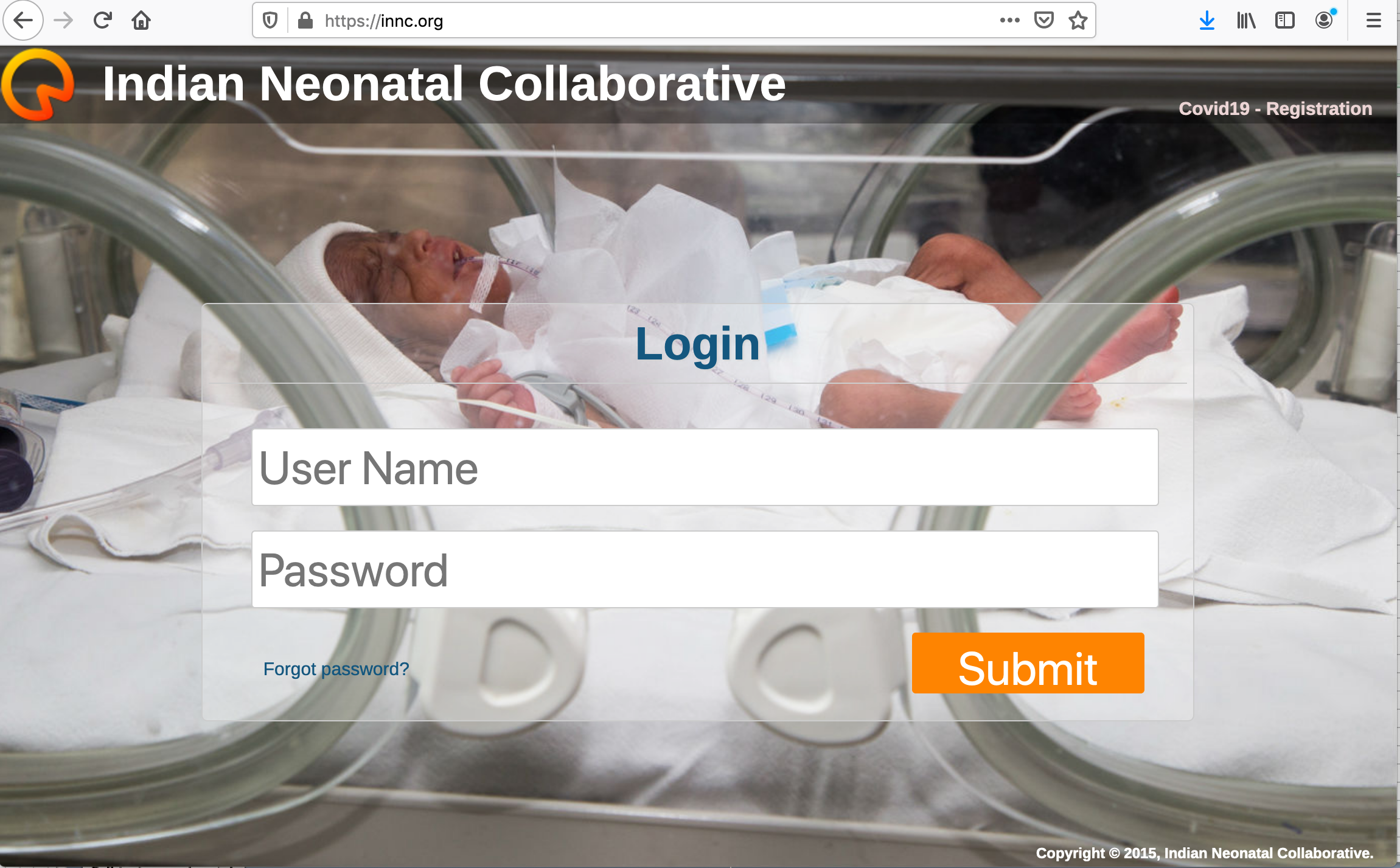 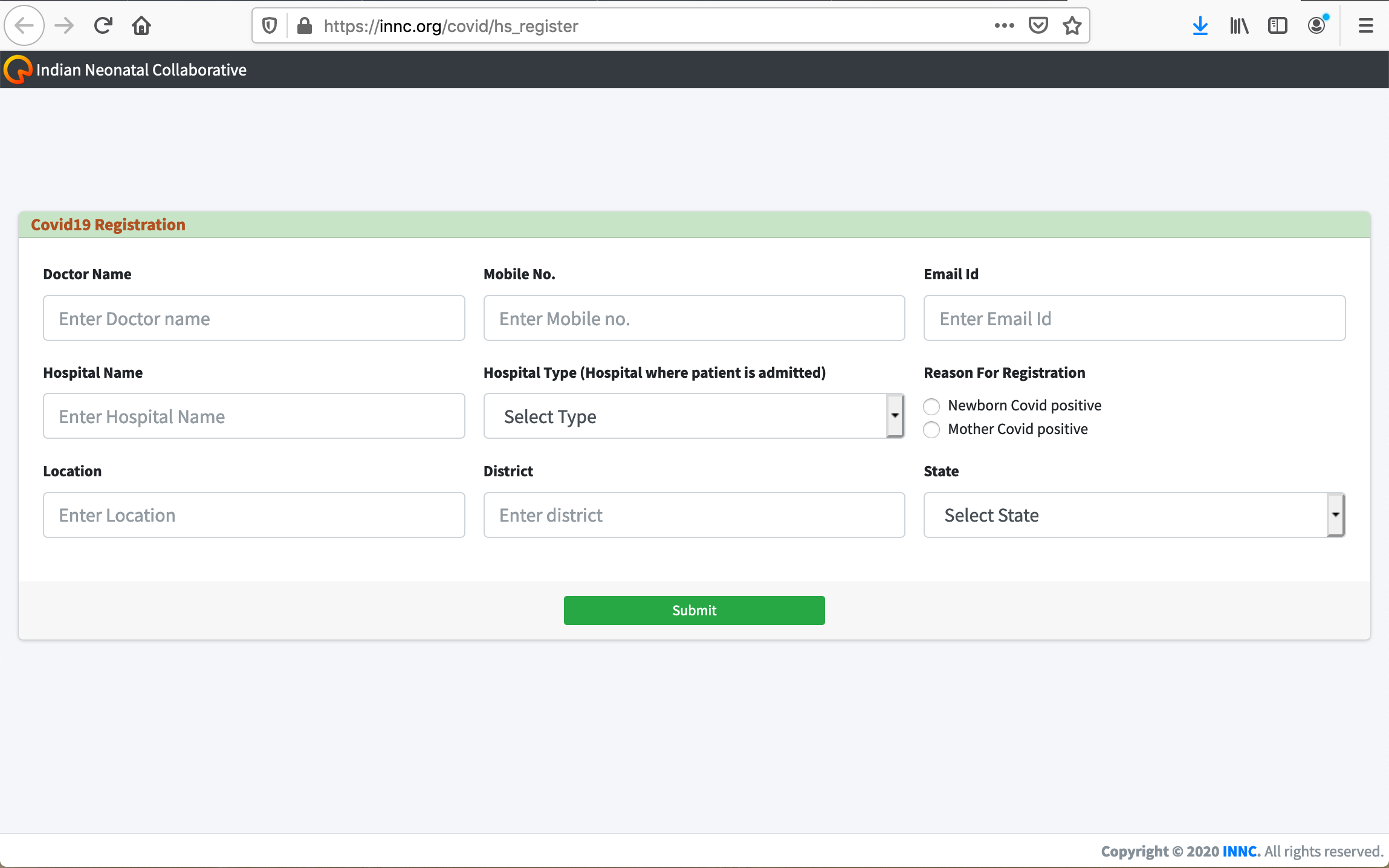 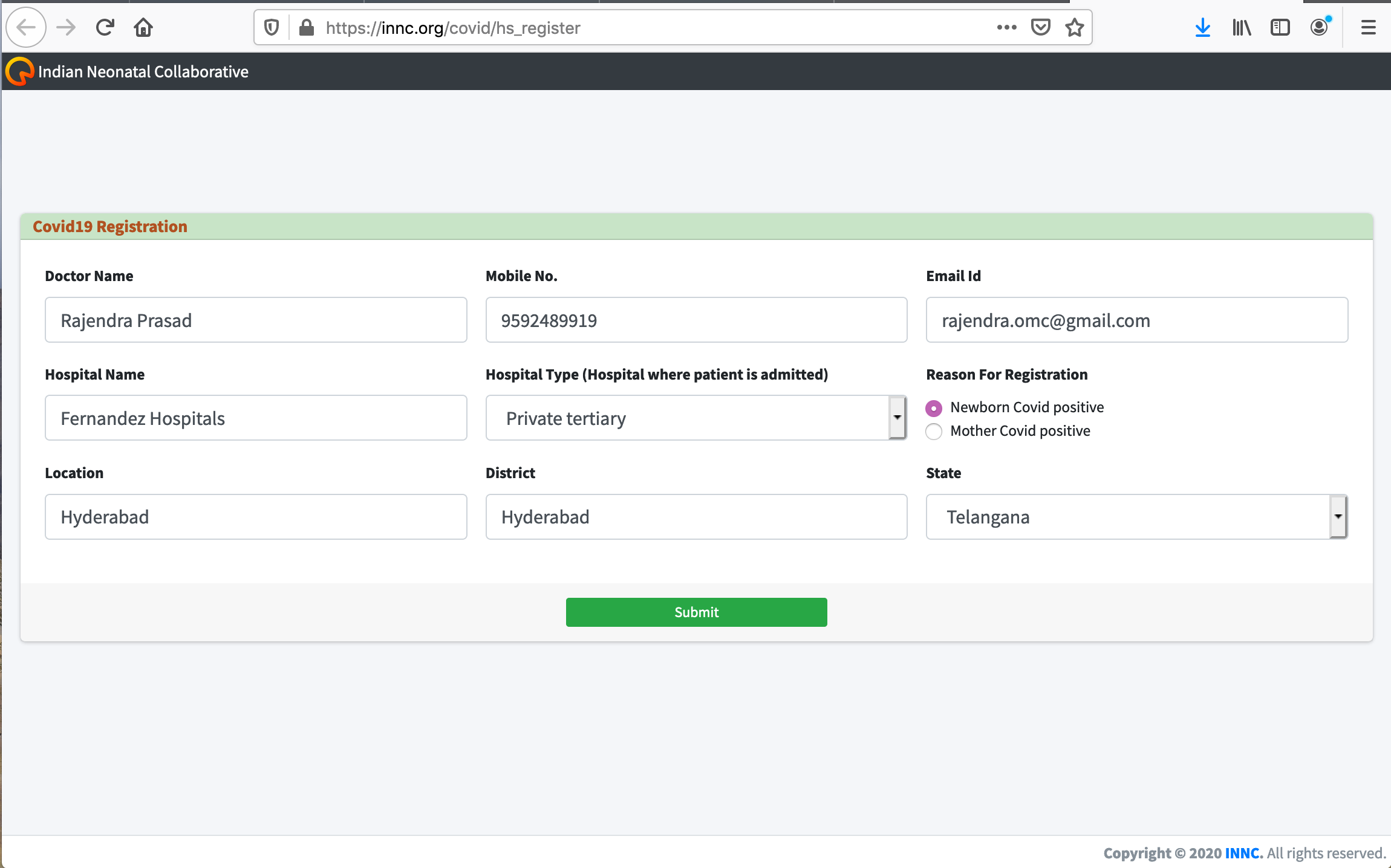 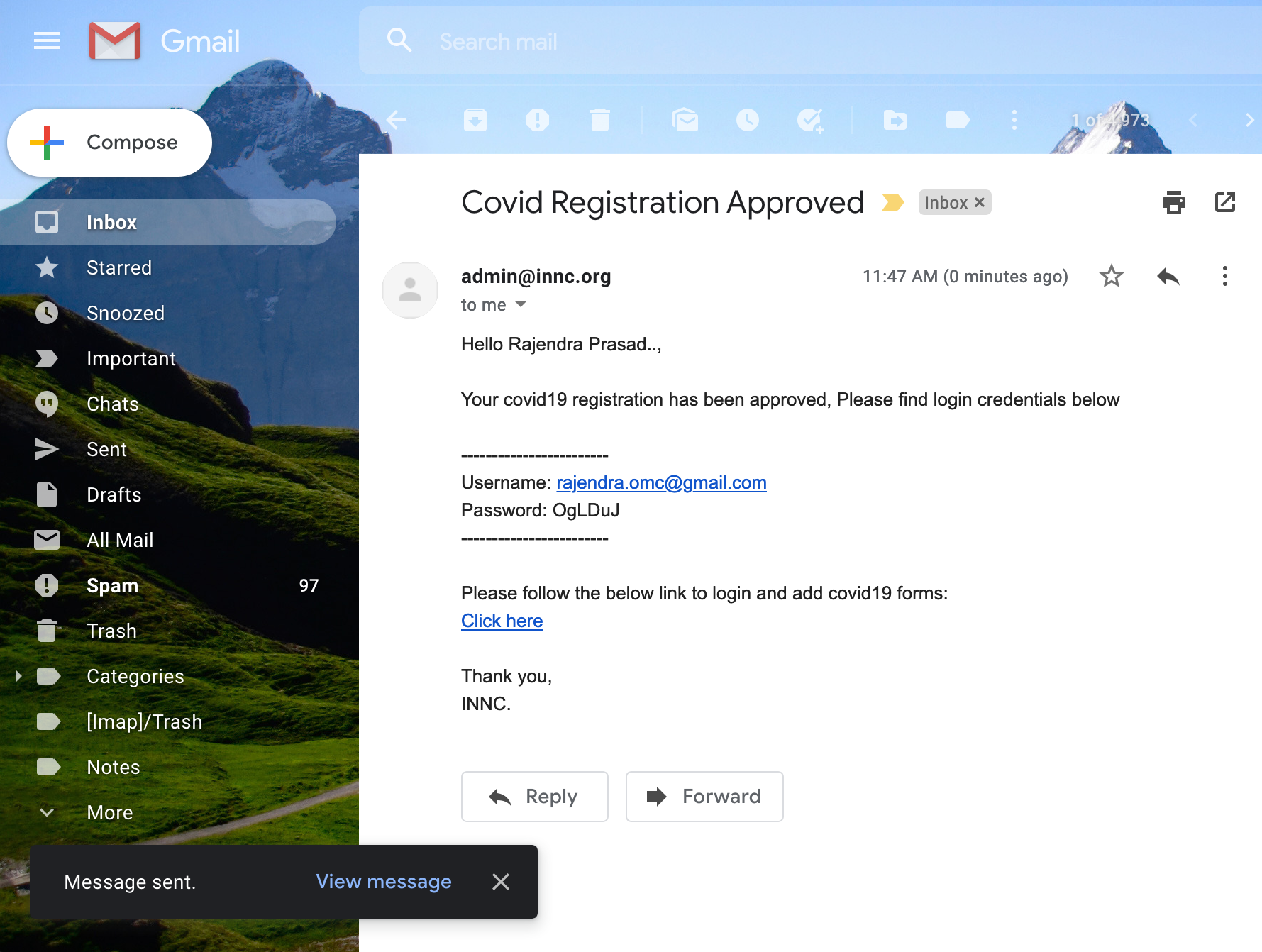 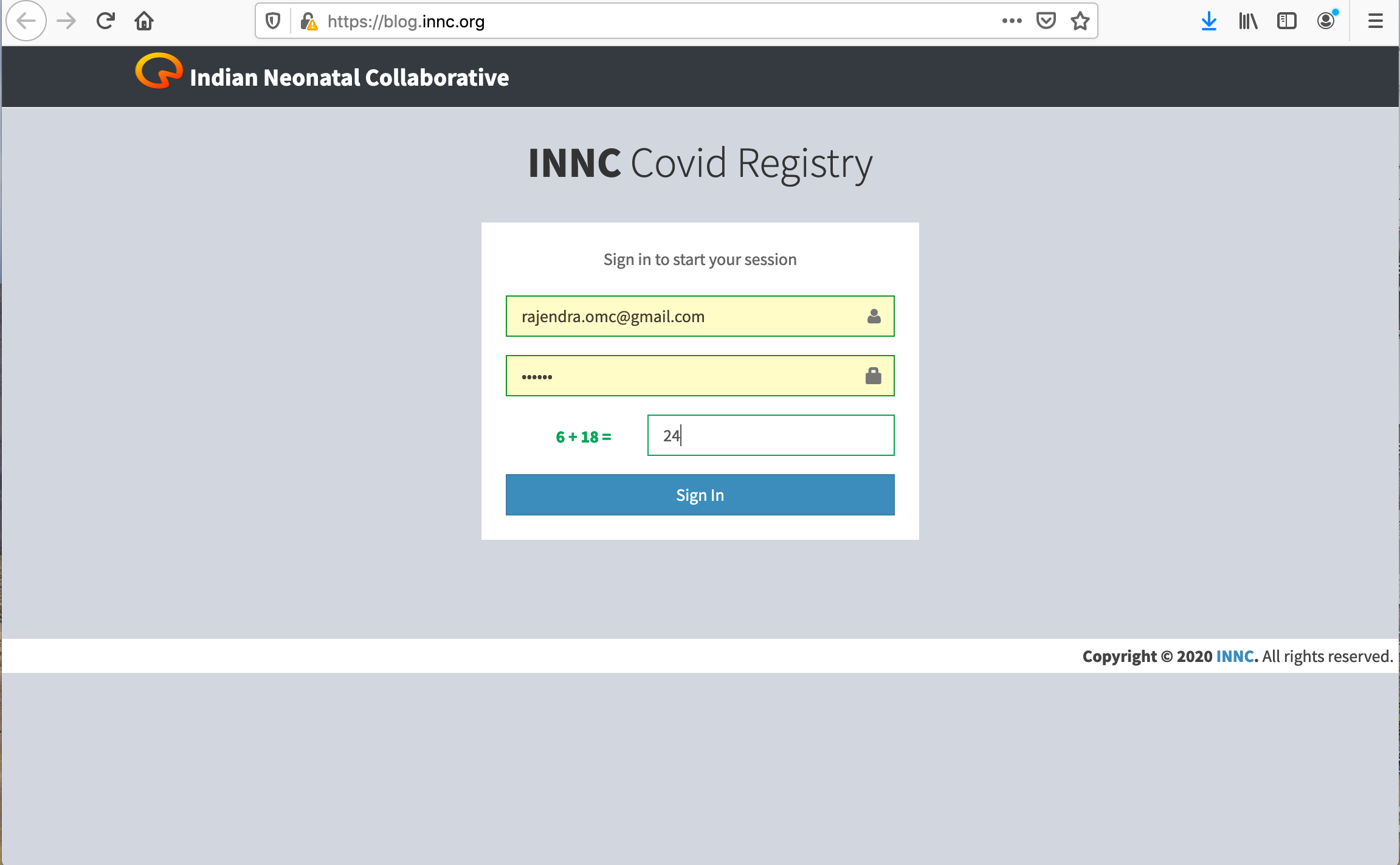 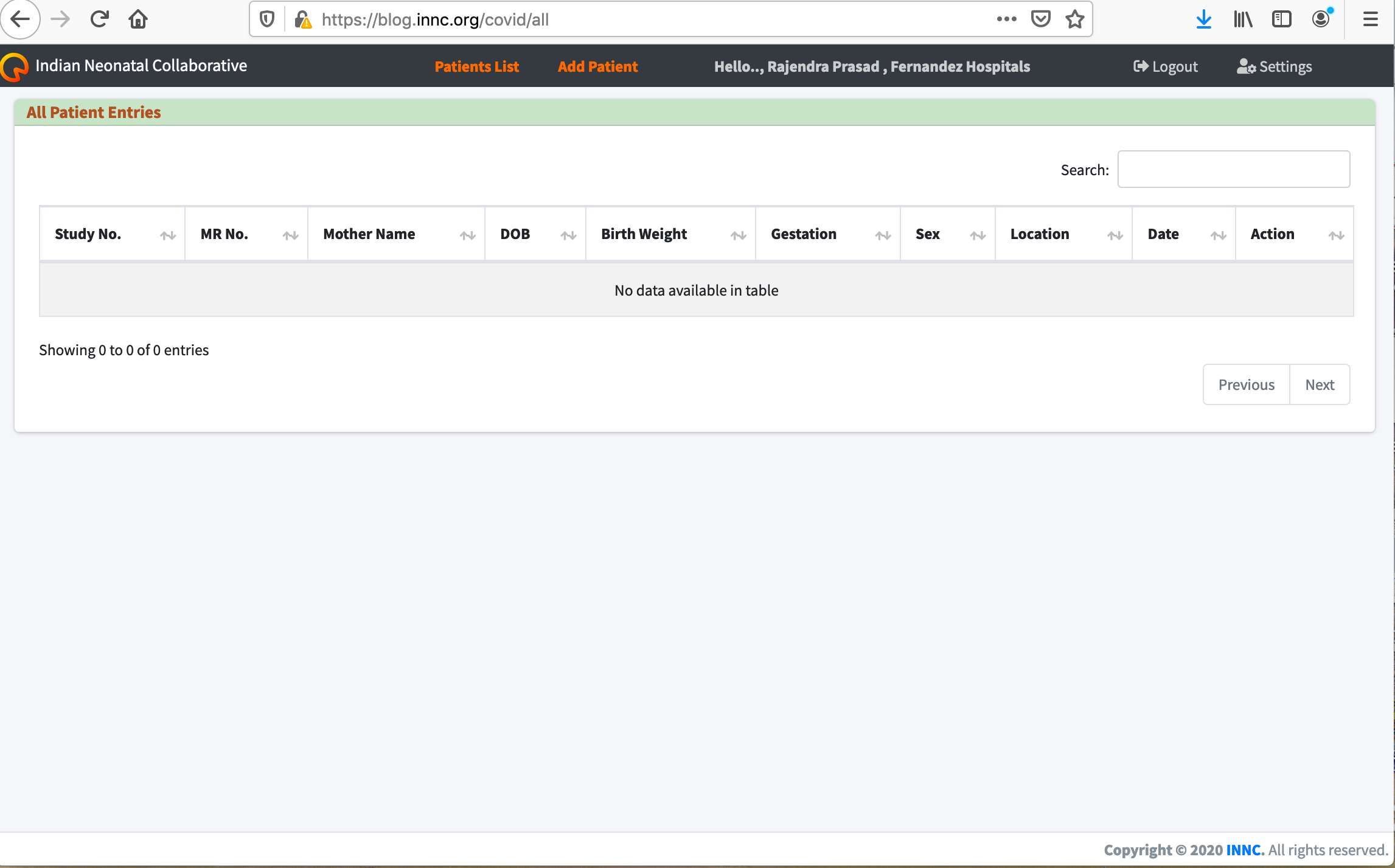 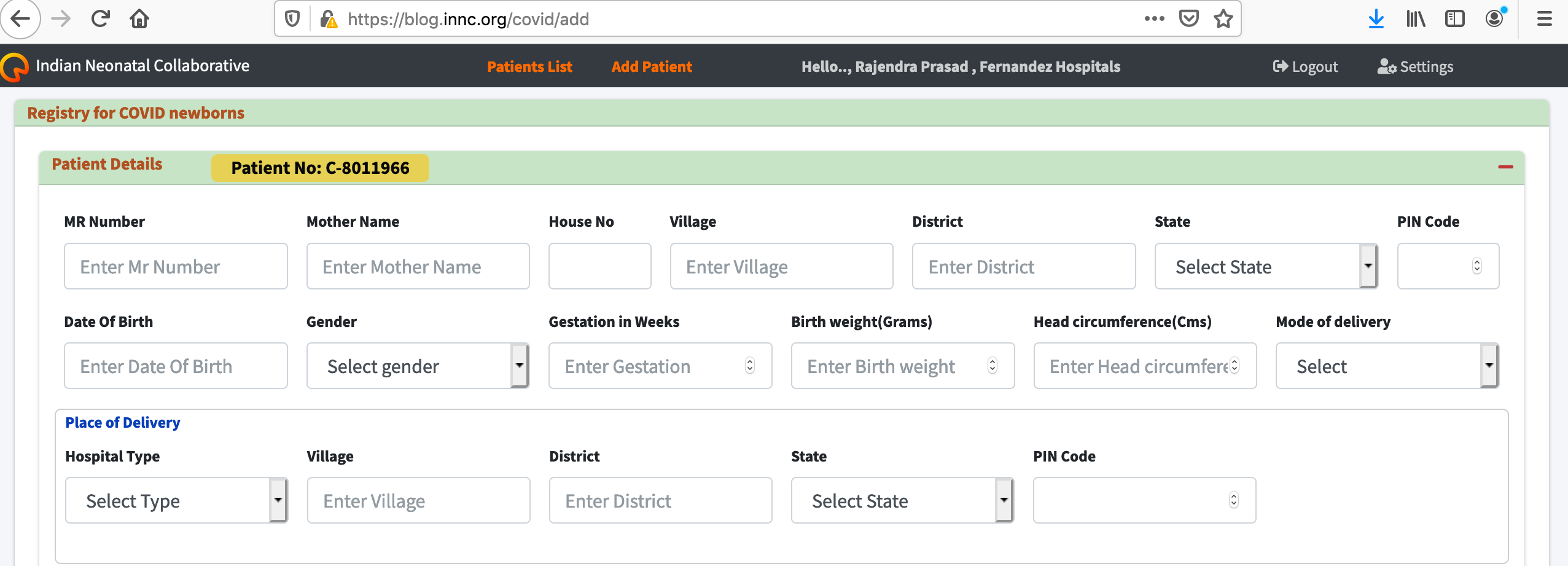 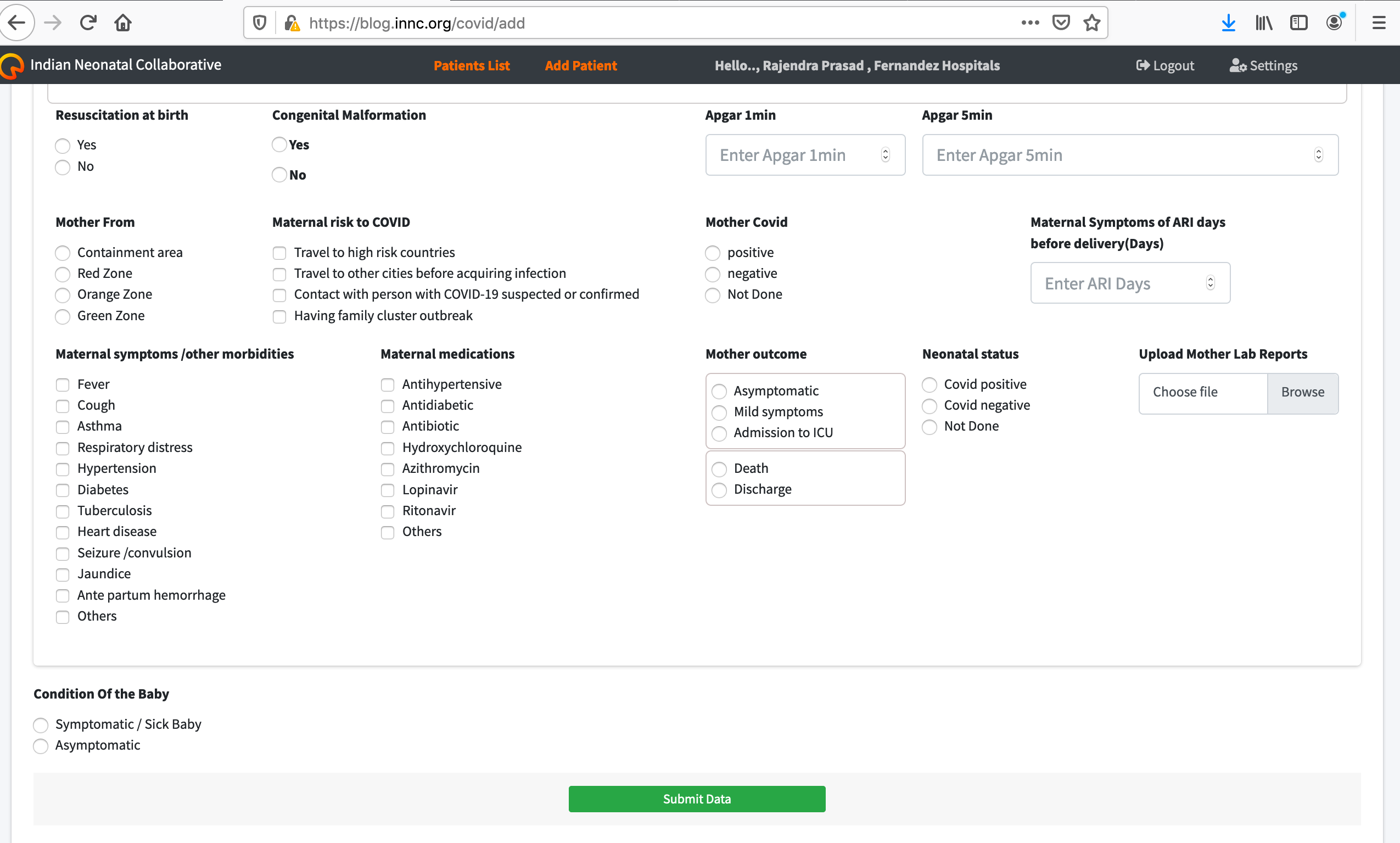 Overview
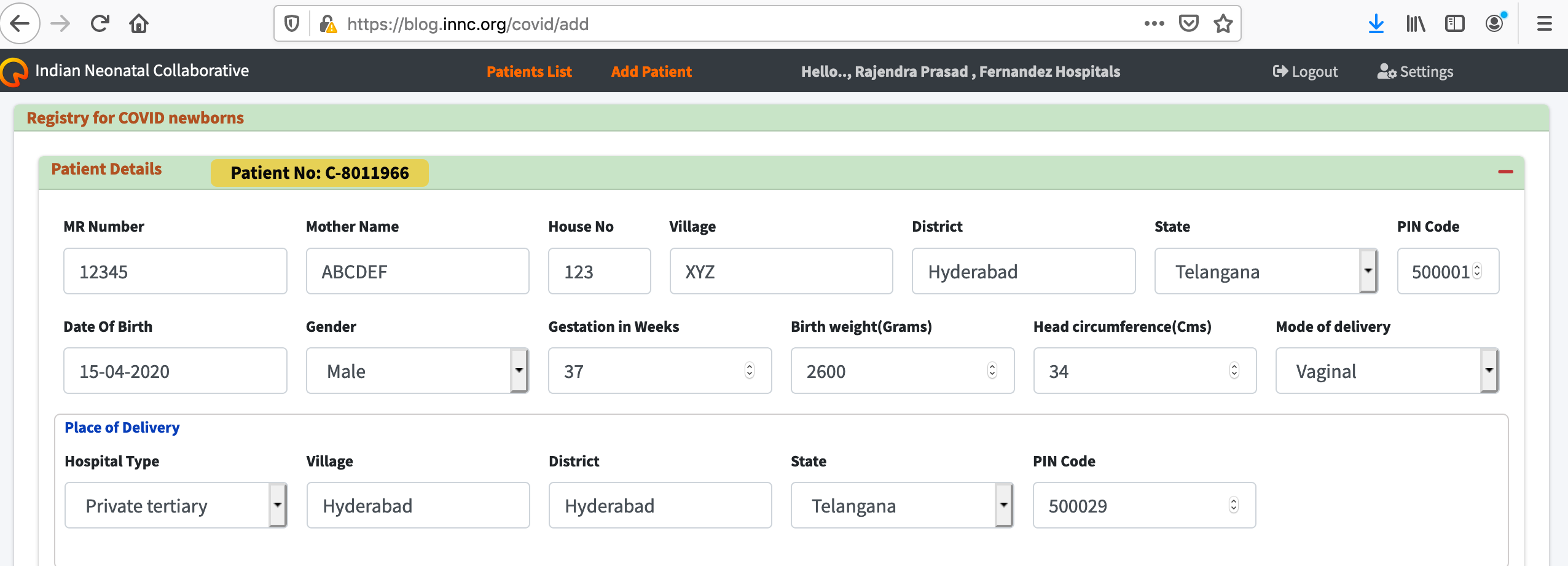 Overview
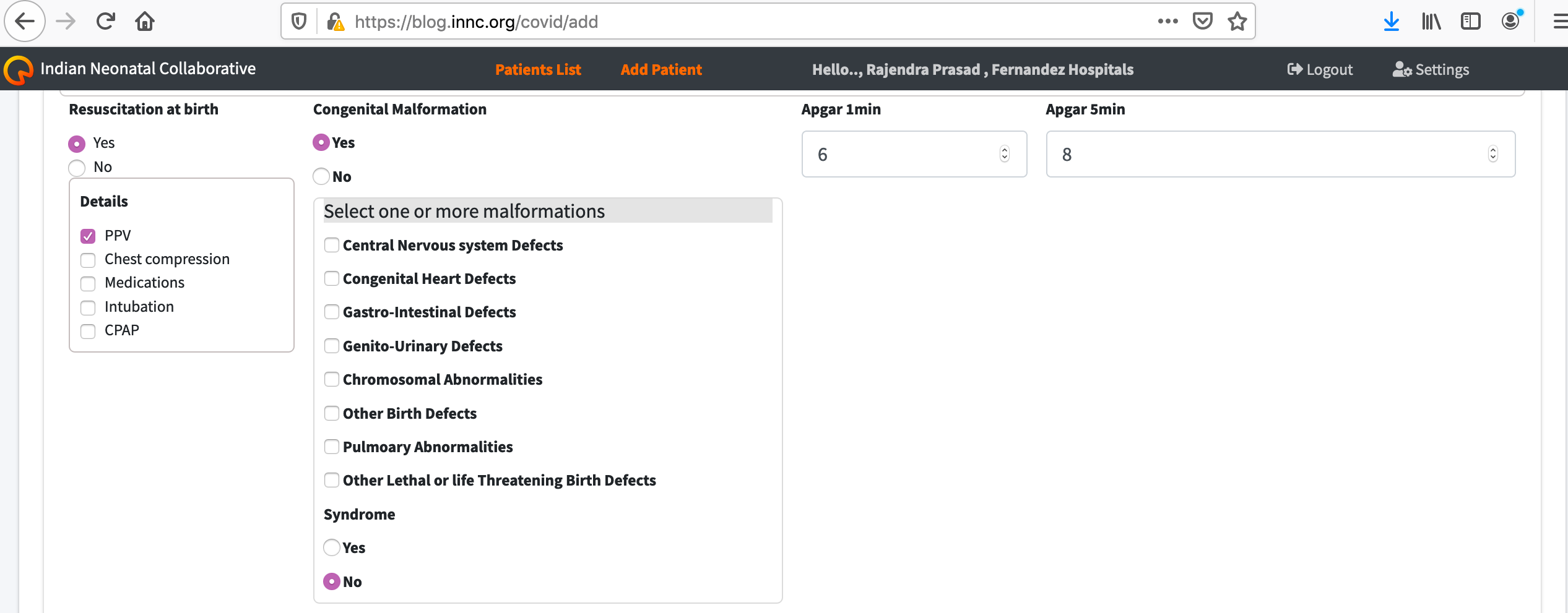 In detail…
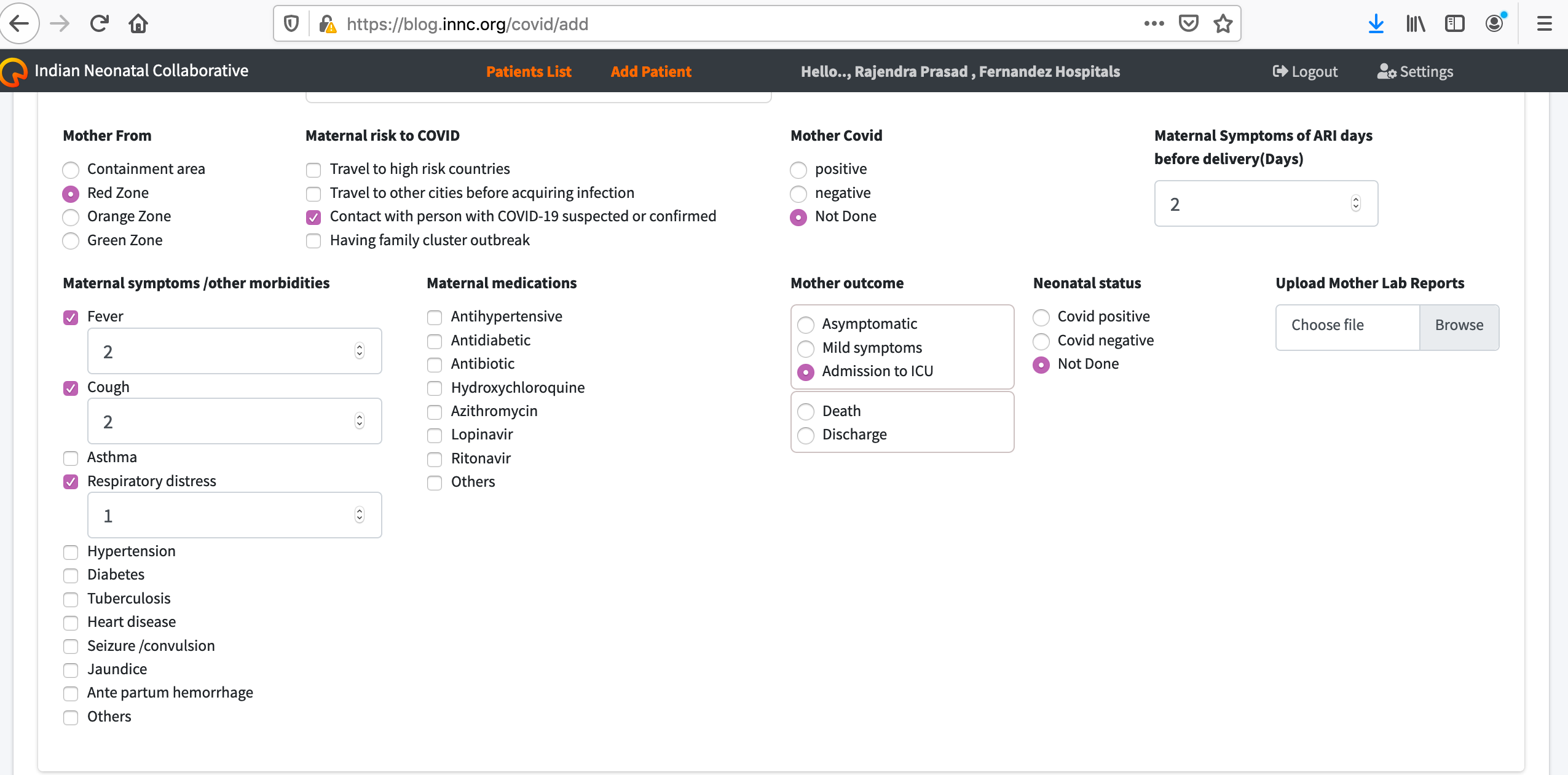 In detail…
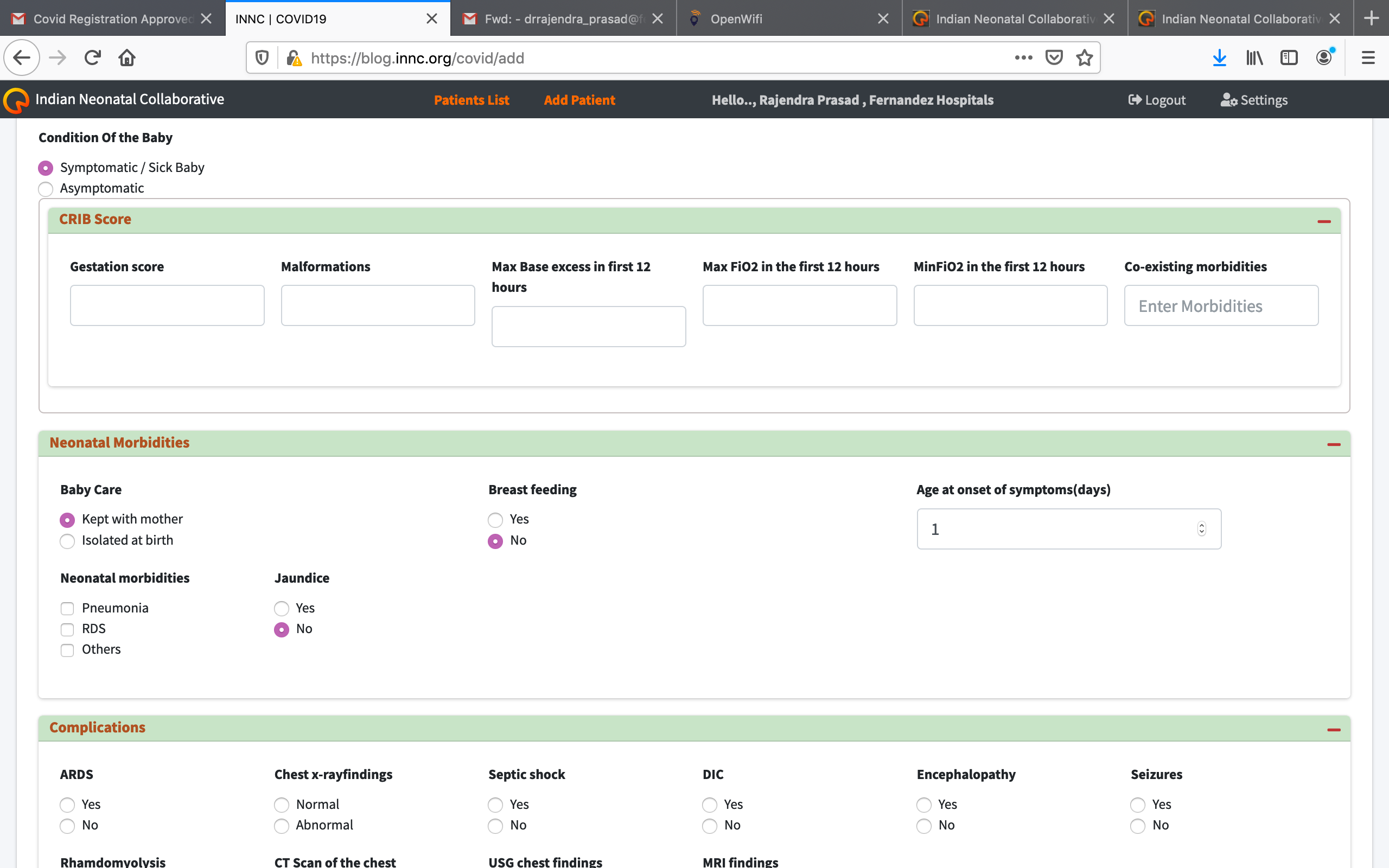 In detail…
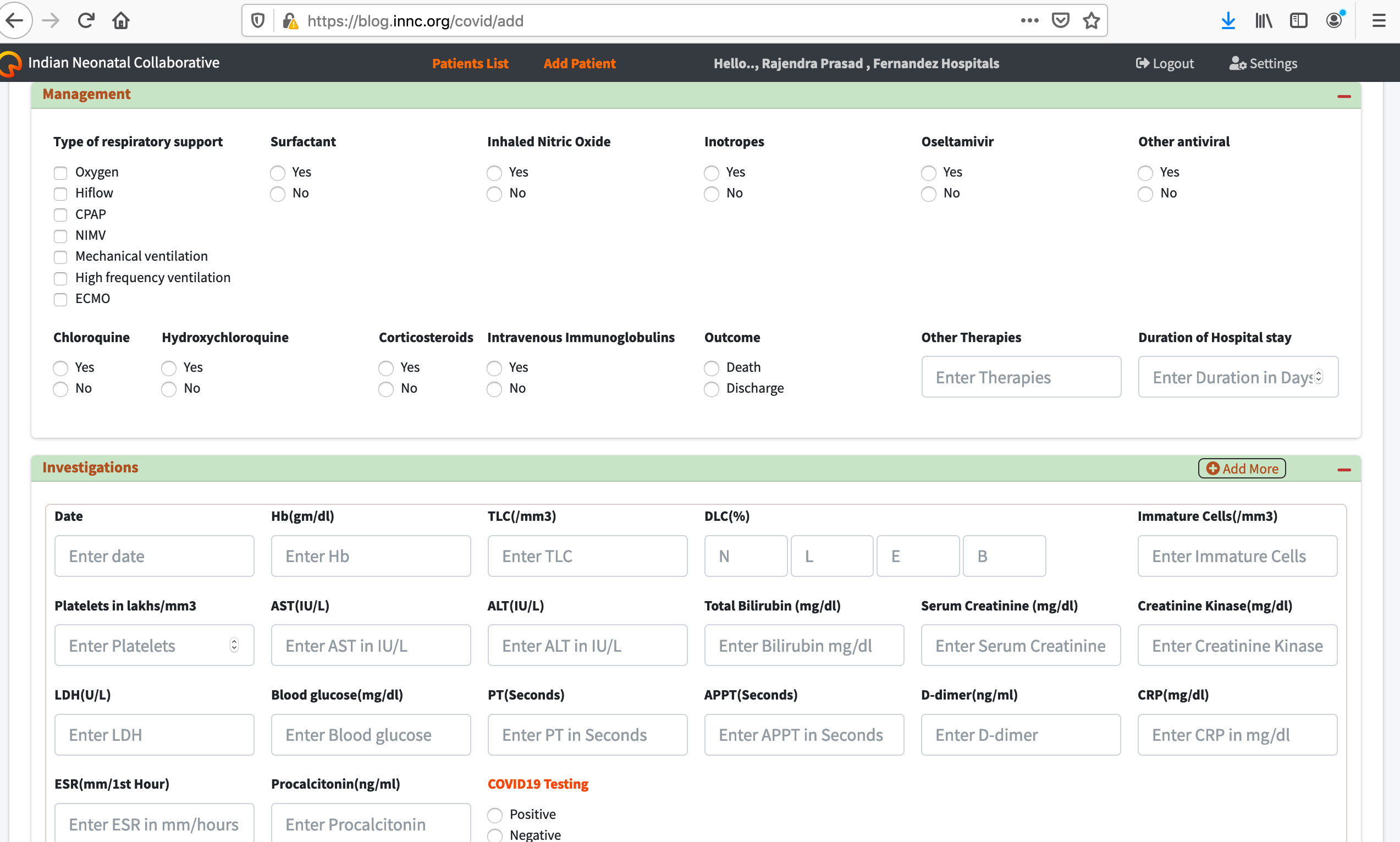 In detail…
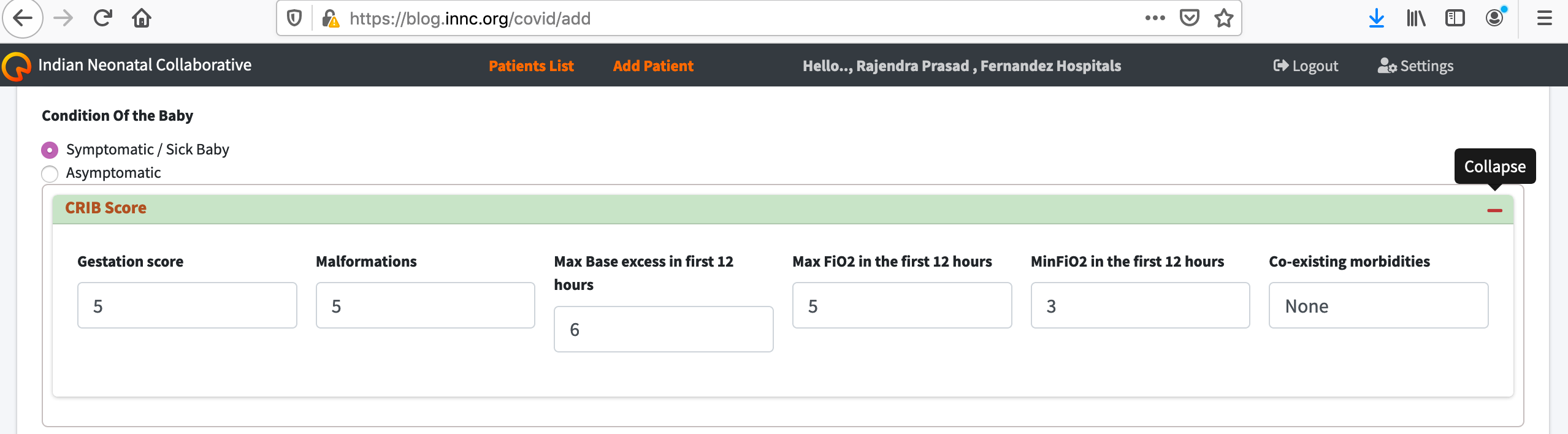 In detail…
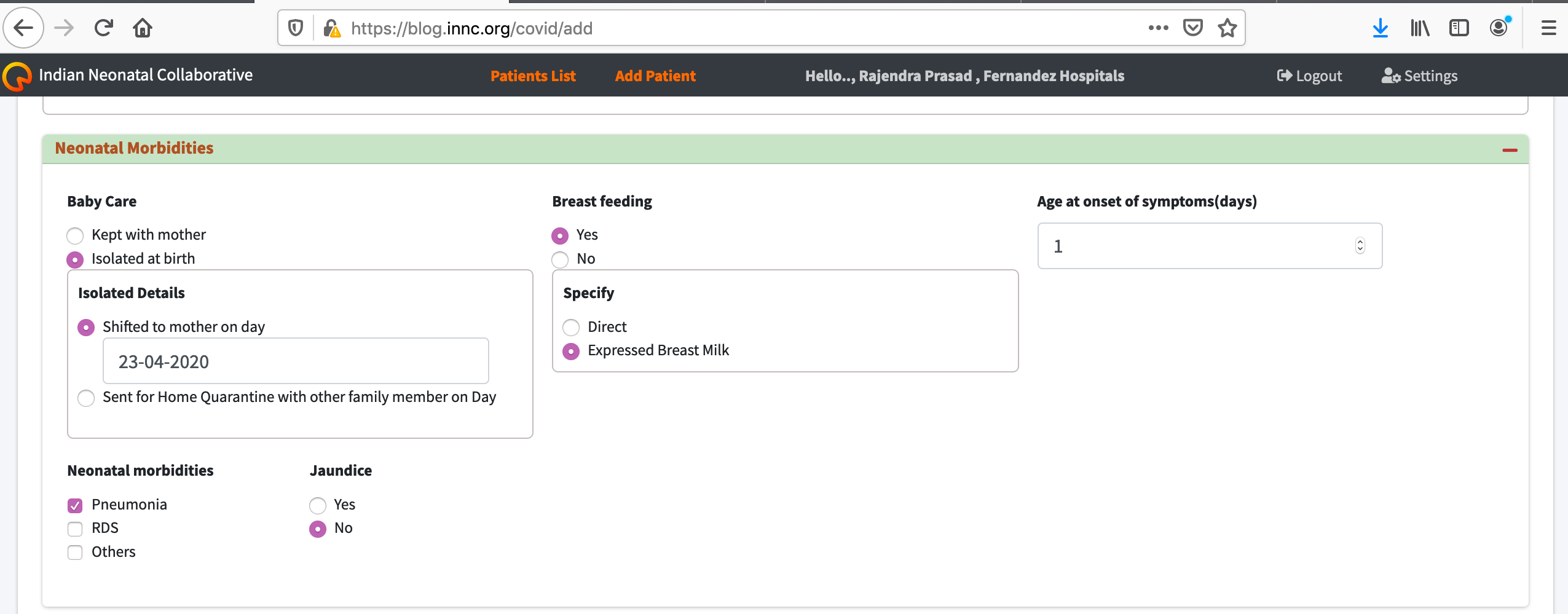 In detail…
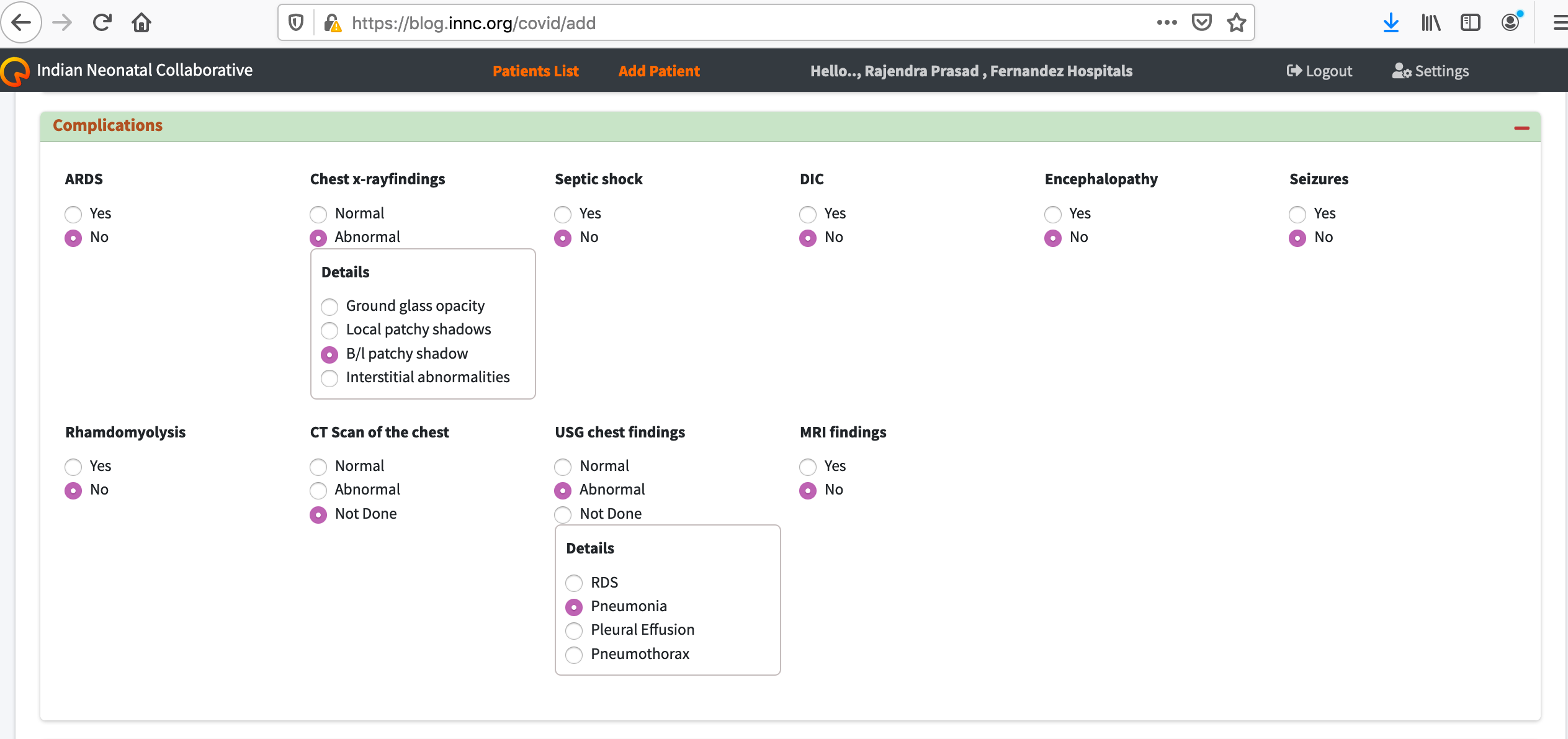 In detail…
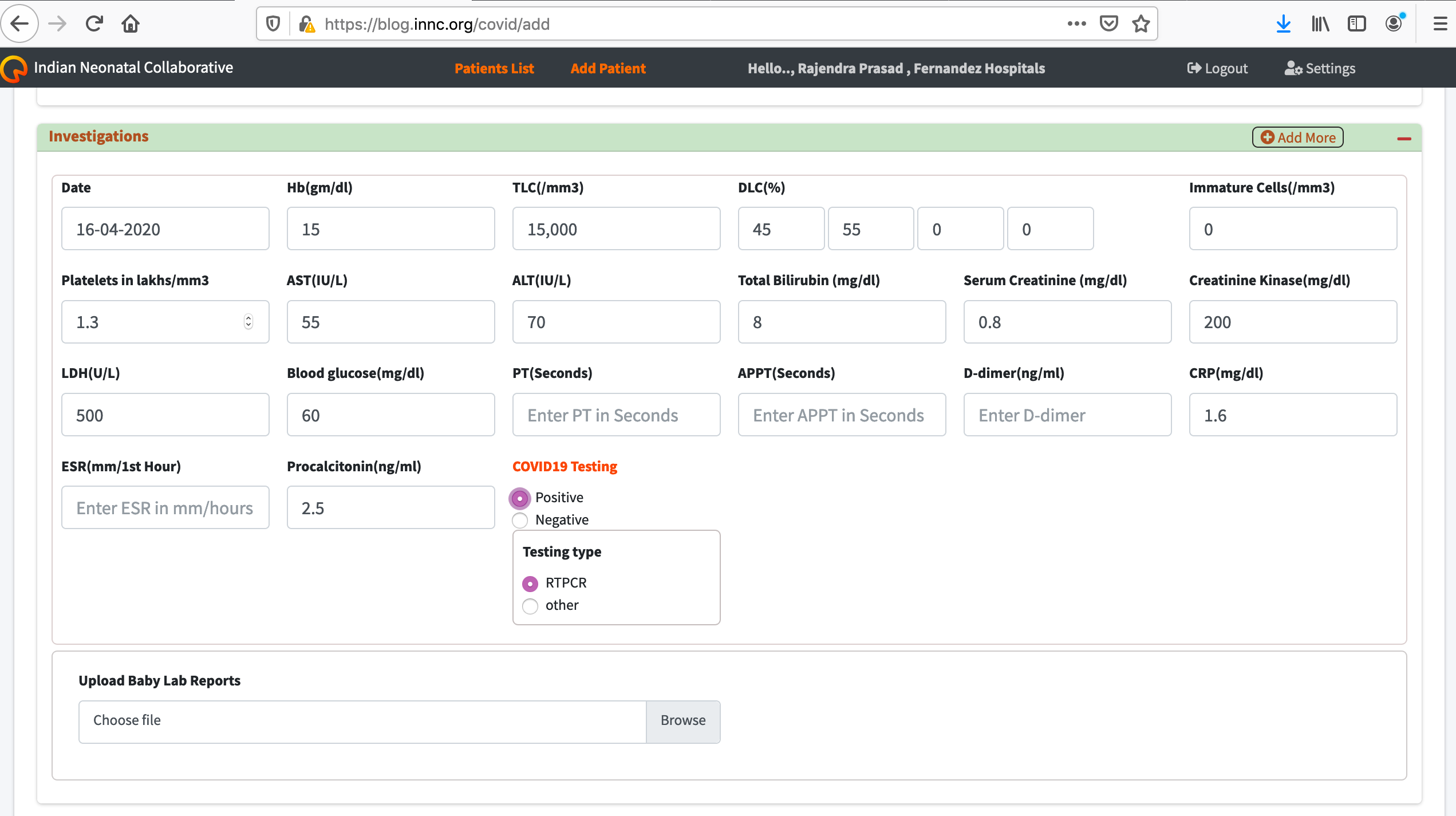 In detail…
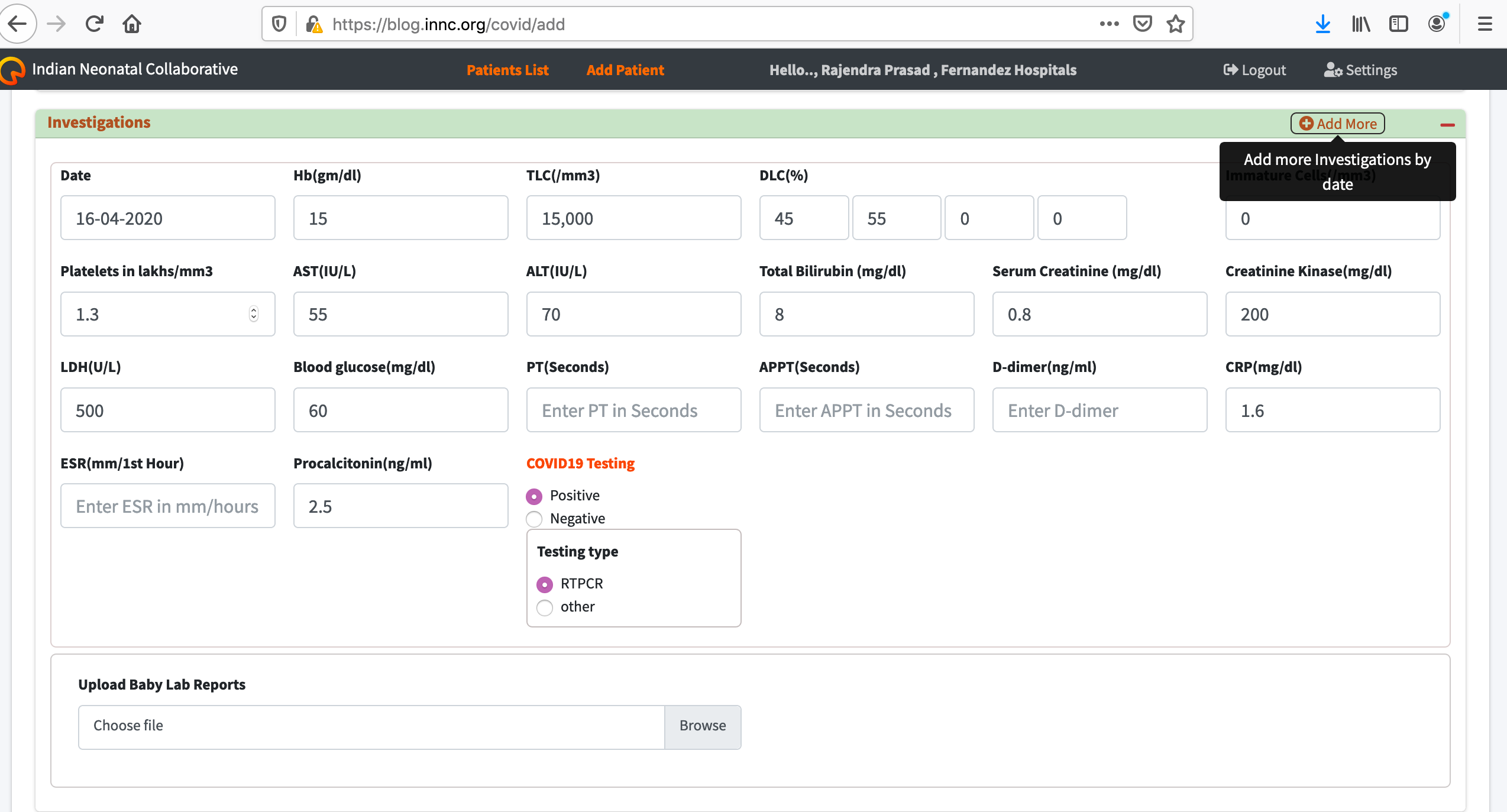 In detail…
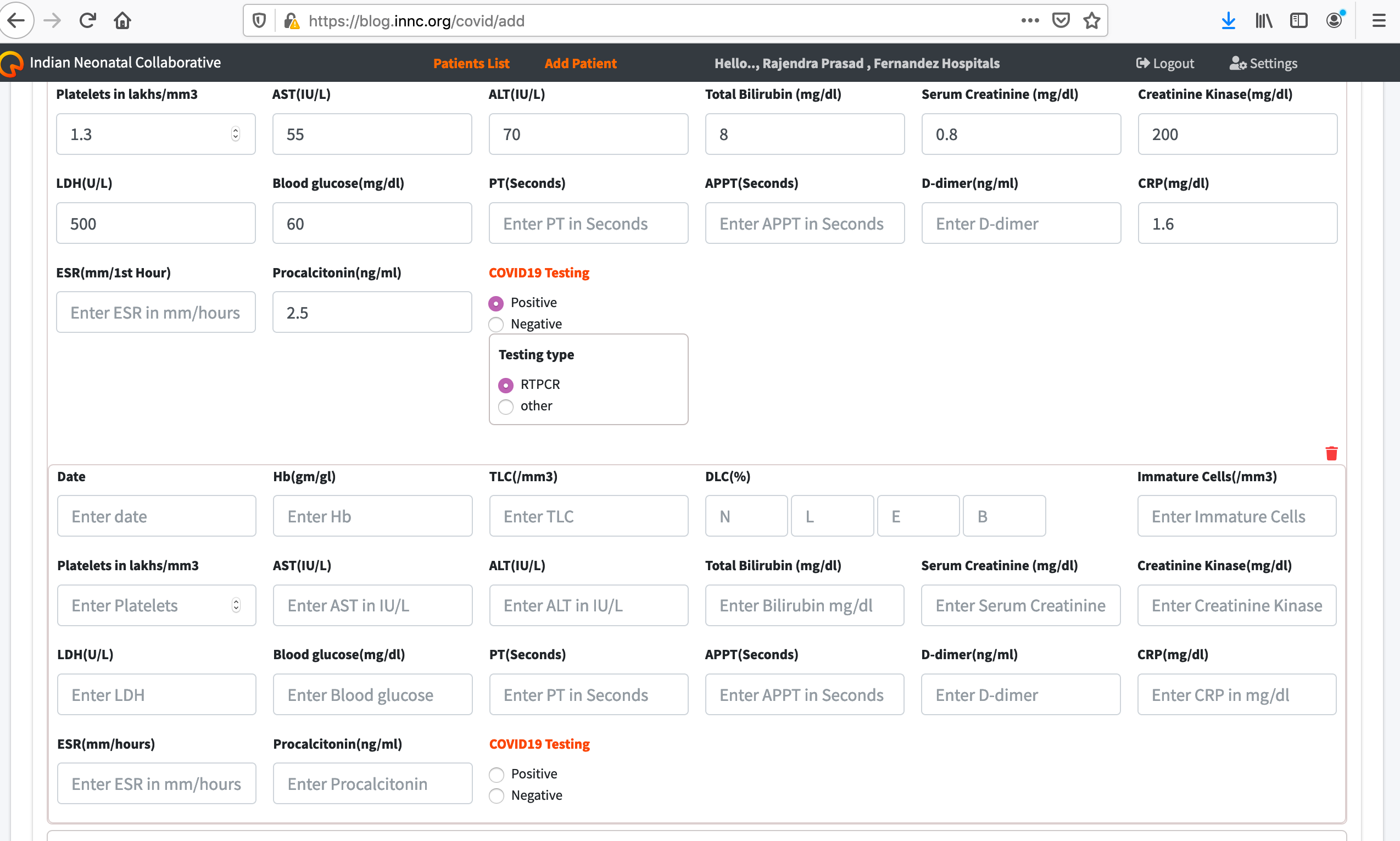 In detail…
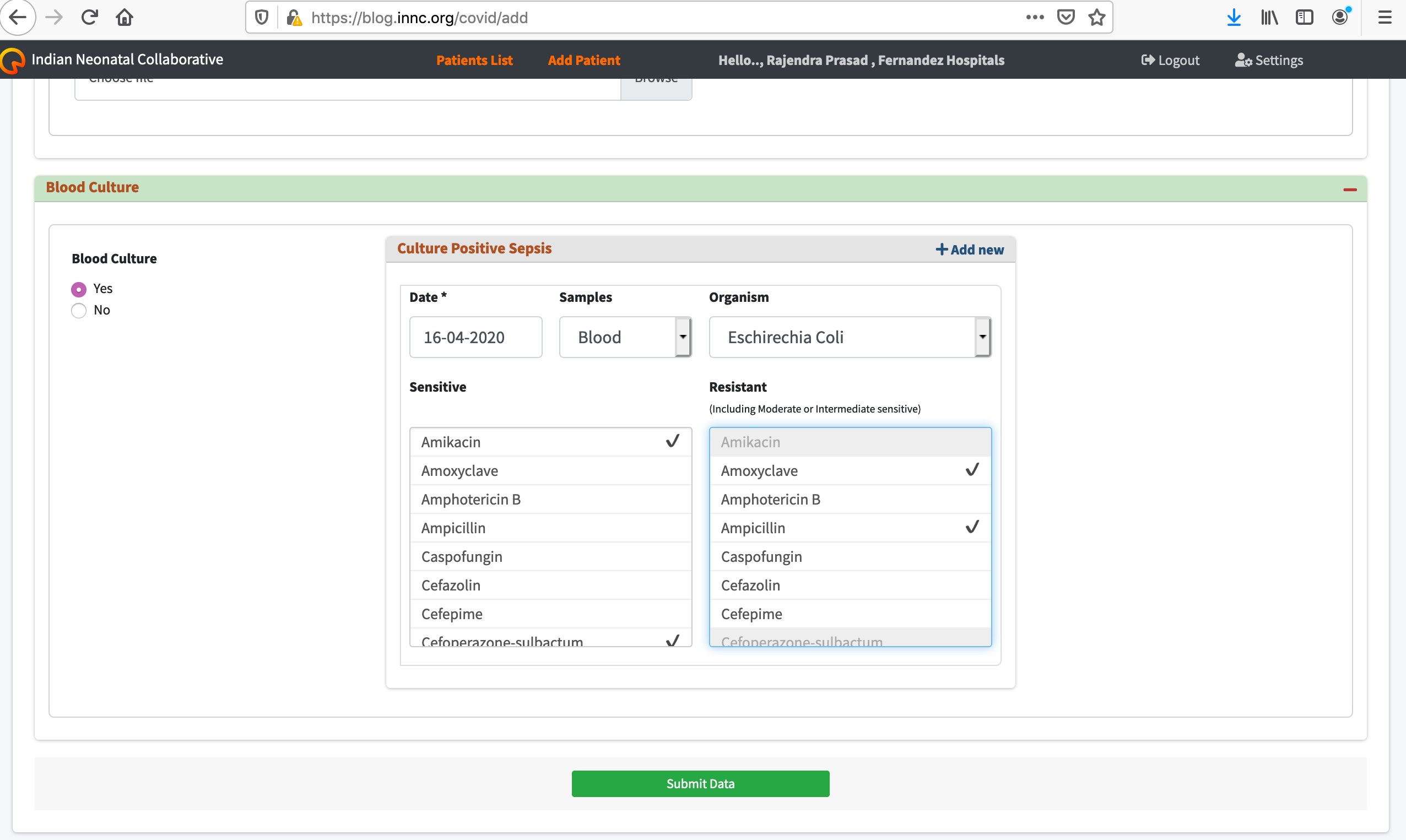 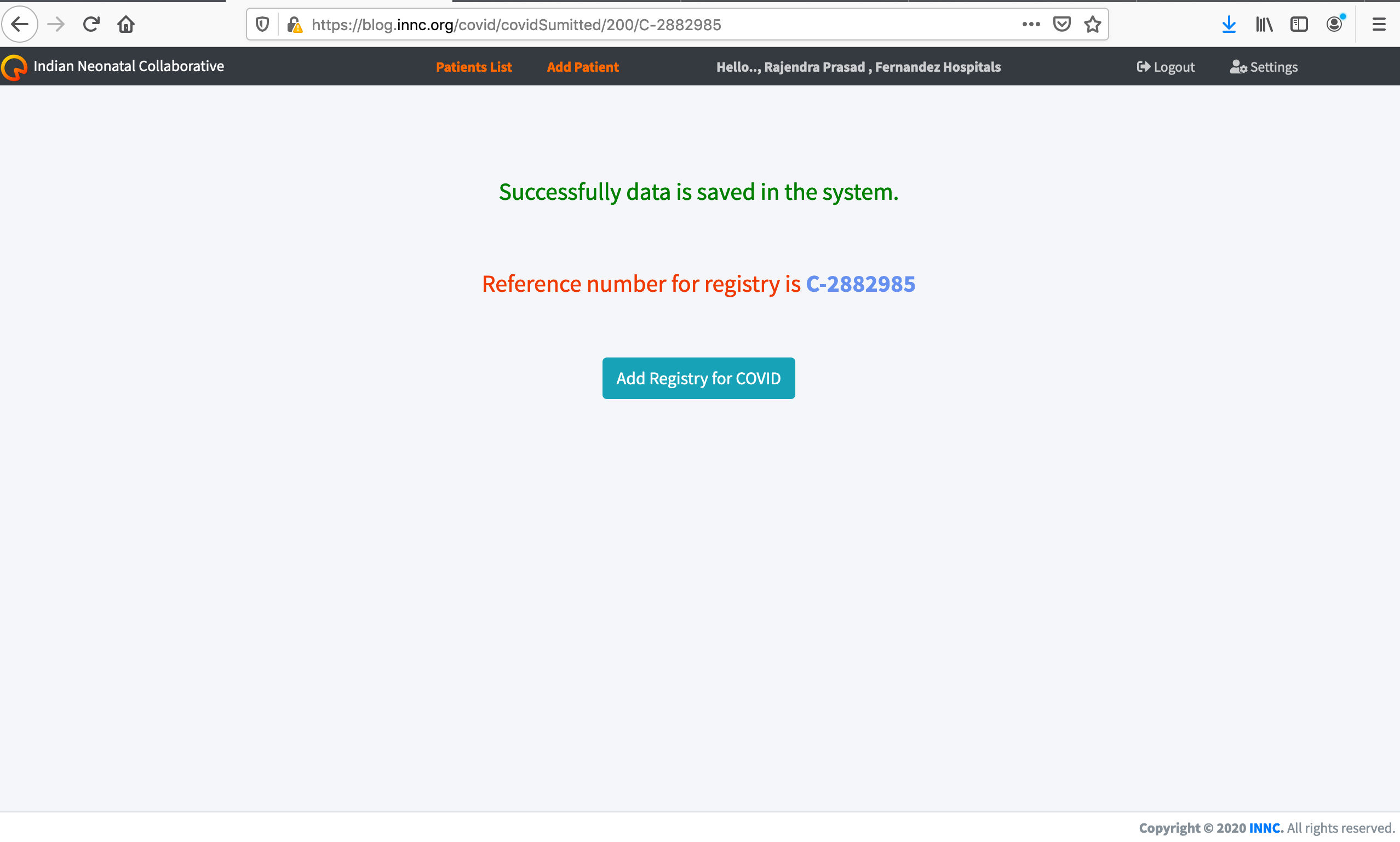 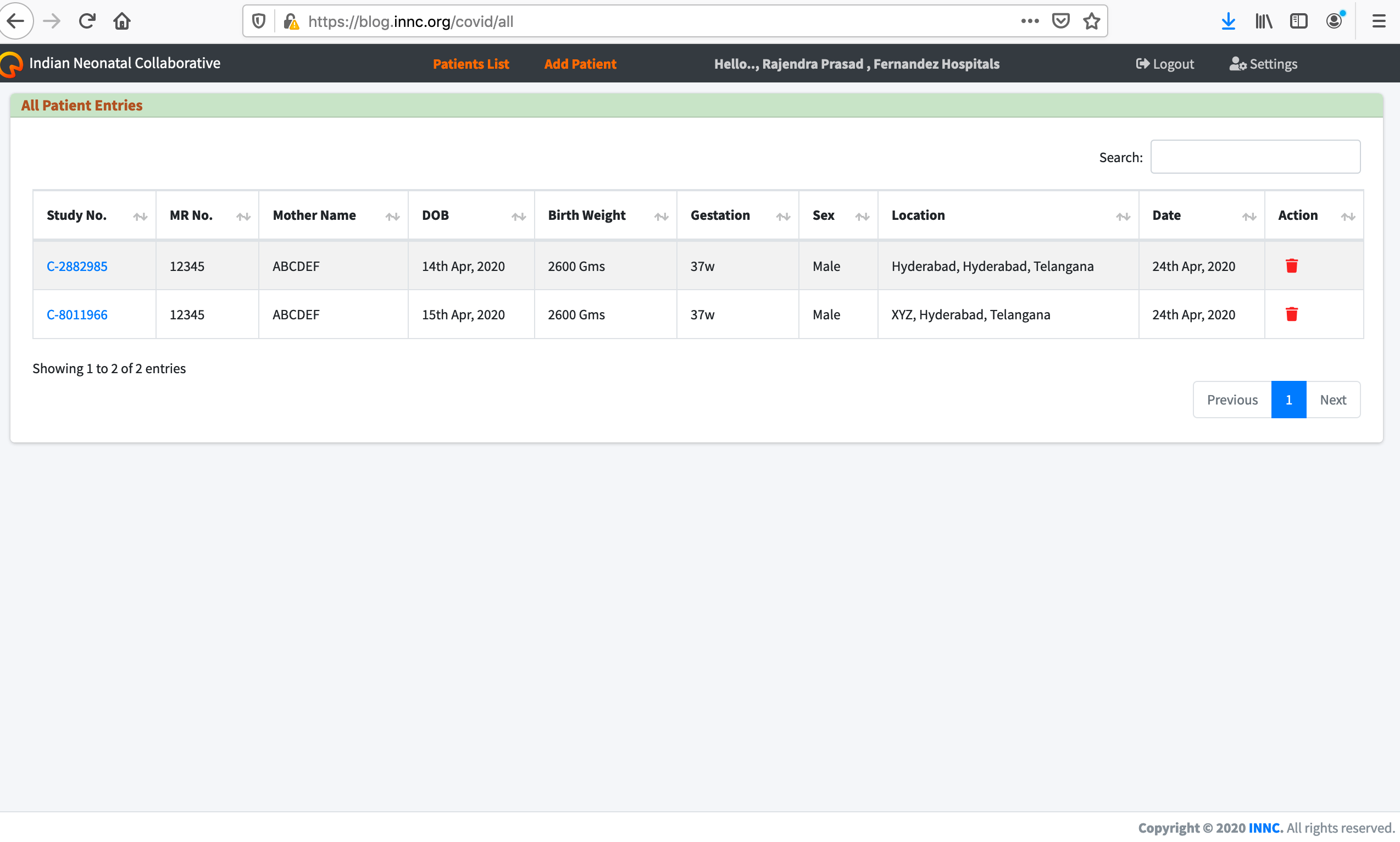 Thank you
Queries : admin@innc.org